সবাইকে শুভেচ্ছা
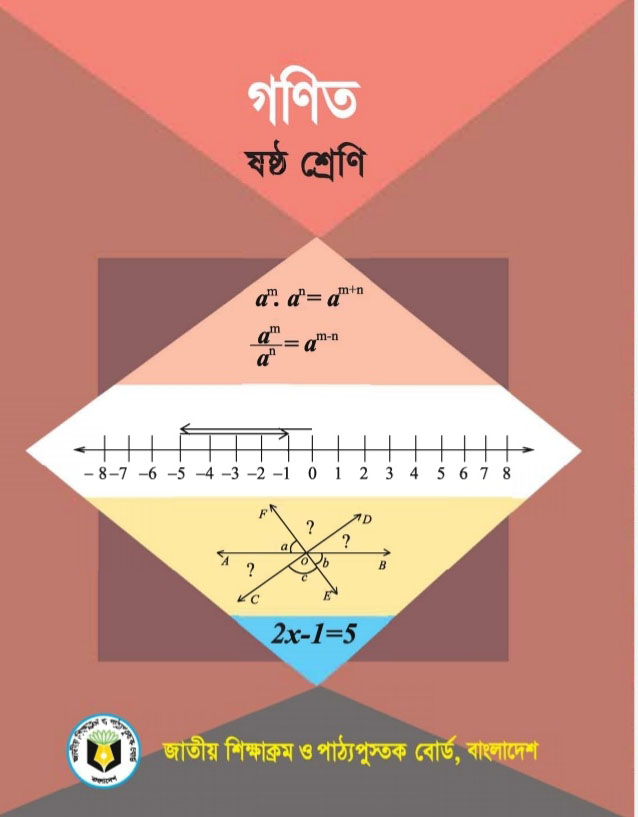 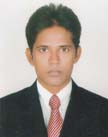 শিক্ষক পরিচিতি
বিষয়ঃ গণিত
শ্রেণিঃ ৬ষ্ঠ
অধ্যায়ঃ ৪র্থ
(বীজ গণিতীয় রাশির যোগ-বিয়োগ)
সময়ঃ ৫০ মিনিট
মোঃ আবুল বাসার
সহকারী শিক্ষক (গণিত)
পাতিলাপাড়া বালিকা দাখিল মাদ্রাসা
বাউফল, পটুয়াখালী।
মোবাইলঃ ০১৭২৩৭২৮৩৫৯
নিচের ছবি দেখে তোমরা কি বুঝতে পারছো?
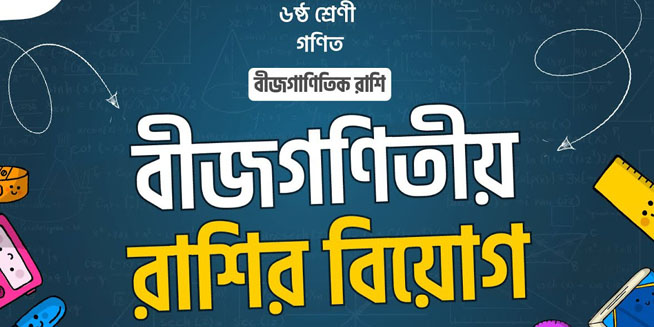 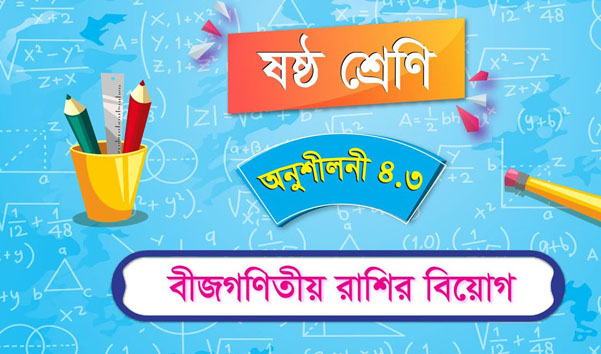 তোমাদের আজকের পাঠ কি হতে পারে-
বীজগণিতীয় রাশির যোগ-বিয়োগ।
এ পাঠ শেষে তোমরা শিখতে পারবে-


১। বীজগণিতীয় রাশির যোগ-বিয়োগ কিভাবে করতে হয় তা বলতে পারবে
২। বীজগণিতীয় ও পাটিগণিতীয় যোগের মধ্যাকার পার্থক্য নির্ণয় করতে পারবে
৩।বীজগণিতের প্রাথমিক সূত্রগুলোর প্রয়োগ ব্যাখ্যা করতে পারবে।
শিখনফল
রাশি দুইটির যোগফল নির্ণয় করি
প্রথমে    3x+4y লিখি
এর পর ২য় রাশির প্রথম পদ y তাকে প্রথম রাশির ২য় পদ 4y এর নিচে লিখি
এর পর ২য় রাশির ২য় পদ 2x তাকে প্রথম রাশির প্রথম পদ 3x এর নিচে লিখি
3x+4y
   2x+2y
তাহলে হবে-
3x + 4y
   2x + 2y
    5x + 6y
একককাজ
যোগকরঃ
3x2+4y2+6z, y2+4x+z
লক্ষ্য করt
১৫+৭ = ২২
13+5 = 18
উপরোক্ত রাশি দুইটি থেকে তোমরা কি  কিছু বুঝতে পারছ ?
একটি পাটিগণিতীয় রাশি ও আর একটি বীজগণিতীয় রাশি।
এবারে আমরা পাটিগণিতীয় যোগ ও বীজগণিতীয় যোগের মধ্যকার পার্থক্য নিয়ে আলোচনা করব
৫+৮+৯+1= ২3 এটি পাটিগণিতীয় রাশি।
3+4+5+4= 16 এটি বীজগণিতীয় রাশি।
লক্ষ্য করঃ
7+(-3) 
=7-3
=4
তোমরা কি বুঝলে-
তোমরা এতদিন জেনে এসেছে যে যোগ করলে বেশি হয় কিন্তু এখন তোমরা শিখবে যোগ করলে কোন কোন ক্ষেত্রে কমেও যায়।
৫ম শ্রেণি পর্যন্ত তোমাদের এই সমস্যা গুলো ছিলো না
এখন তোমাদের এই ধরনের সমস্যা নিয়েই কাজ করতে হবে।
পাটিগণিতীয় রাশির যোগ ও বীজগণিতীয় রাশির যোগের মধ্য এটাই অন্যতম পার্থক্য।
এসো কিছু জানা বিষয় কে নতুন রূপে শিখি-
বলতো এটা কি চিহ্ন?
উঃ যোগ
বলতো এটা কি চিহ্ন?
উঃ বিয়োগ
কিন্তু বীজগণিতের ভাষায়
এই চিহ্নের নাম প্লাস
এই চিহ্নের নাম মাইনাস
তোমরা শুনলে অবাক হবে শুধুমাত্র এই দুটি চিহ্নের সাহায্যে যে সূত্র গঠিত হয় তা
সাড়া জীবন তোমাদের কাজে লাগবে।
১ম সূত্র = প্লাস গুন প্লাস  = প্লাস
         ২য় সূত্র = মাইনাস গুন মাইনাস = প্লাস
         ৩য় সূত্র = প্লাস গুন মাইনাস = মাইনাস
         ৪র্থ সুত্র = মাইনাস গুন প্লাস = মাইনাস
এখন চল আমরা সূত্রের প্রয়োগ নিয়ে কিছু আলোচনা করি
7+(-3) এই রাশিটি যোগ করতে হবে
এখানে 7 এর পরের + এবং 3 এর আগের – গুন করা হয়েছে অর্থাৎ সূত্রের প্রয়োগ ঘটানো হয়েছে।
7+(-3)
=7-3
=4
দলীয় কাজঃ
পাটিগণিতীয় রাশির যোগ ও বীজগণিতীয় রাশির যোগের মধ্যকার পার্থক্য যুক্তি সহকারে লিখ।
বাড়ীর কাজ
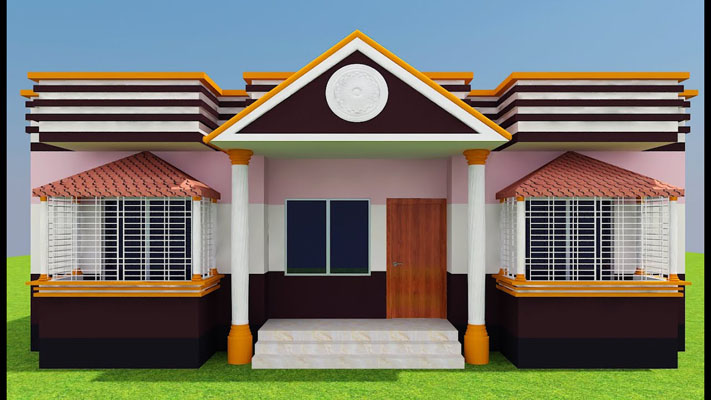 দুইটি বীজগণিতীয় রাশি ও দুইটি পাটিগণিতীয় রাশির তালিকা তৈরি কর।
ধন্যবাদ
			সবাইকে
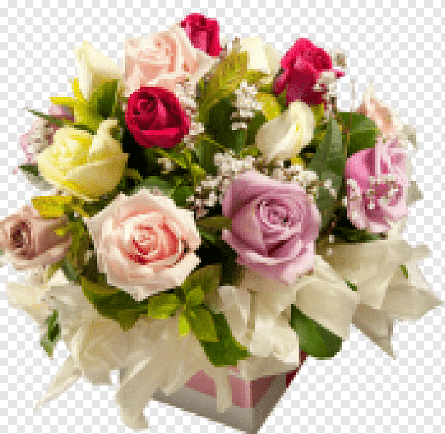